FF region for  IP8
Julia Furletova
G4e beamline IP switch via control card
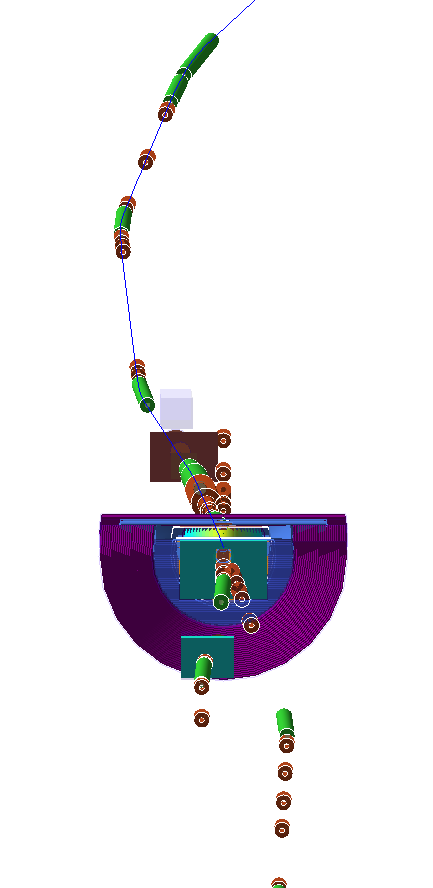 /eic/beamline/name ip6
/eic/beamline/name ip8
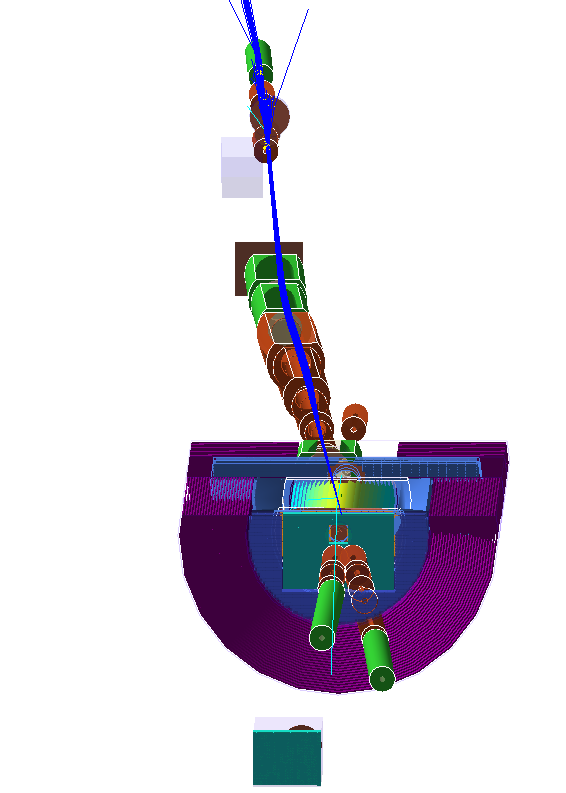 G4e FF implementation
Initial/ beam particles follow the expected trajectory  
Some improvements are needed to compensate edge effects ( including solenoid effect )
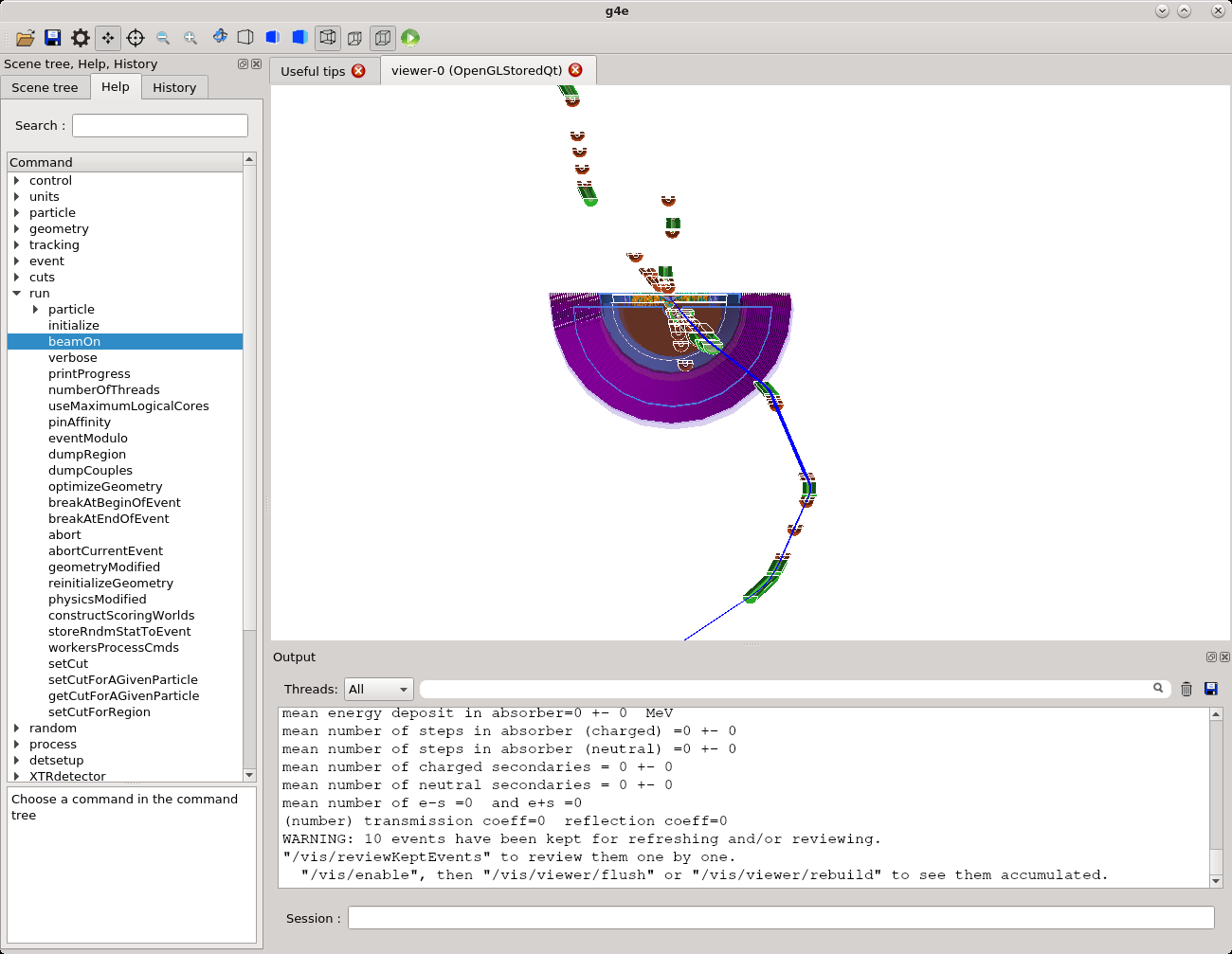 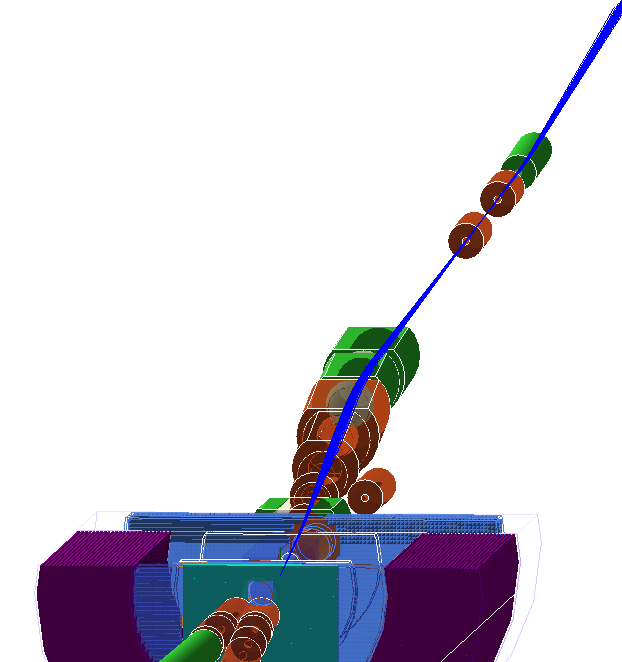 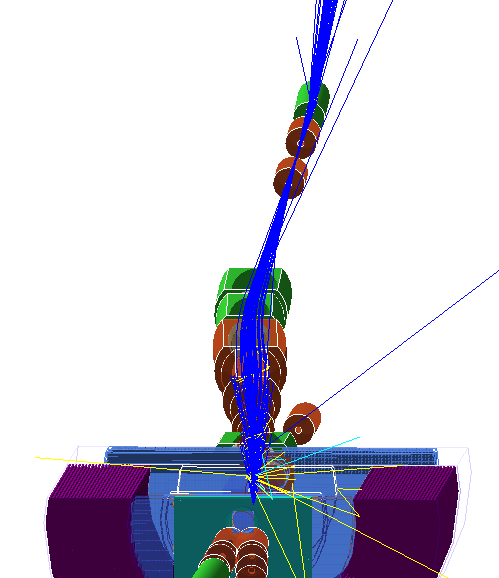 Second focus for ip8
IP8 parameters
V. Morozov
Current setup:  50mrad crossing angle
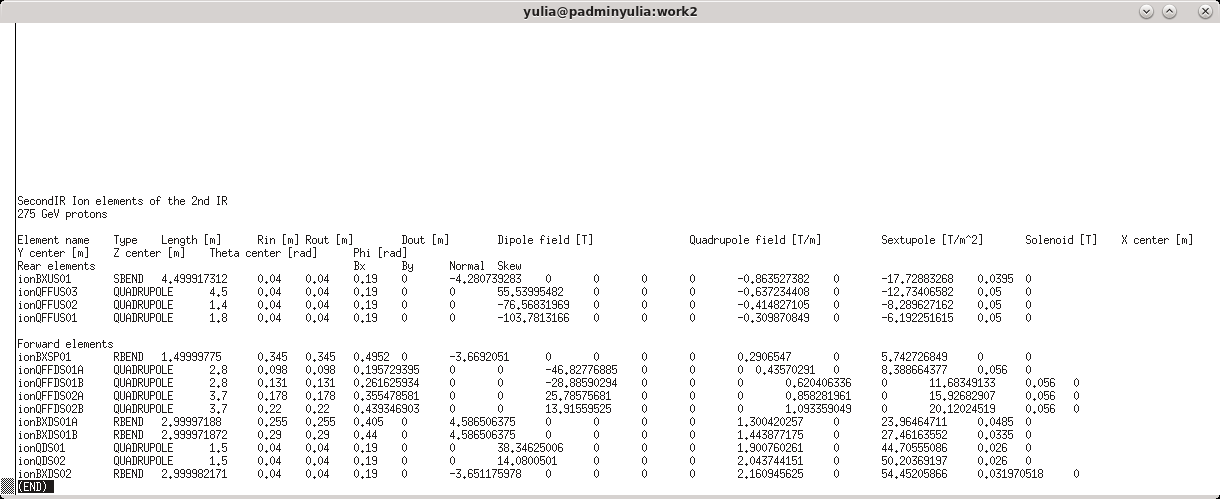 Initial studies
Protons, gaus,  275GeV +/- 20 GeV, cone 20mrad
Roman Pots
B0
OFFMom
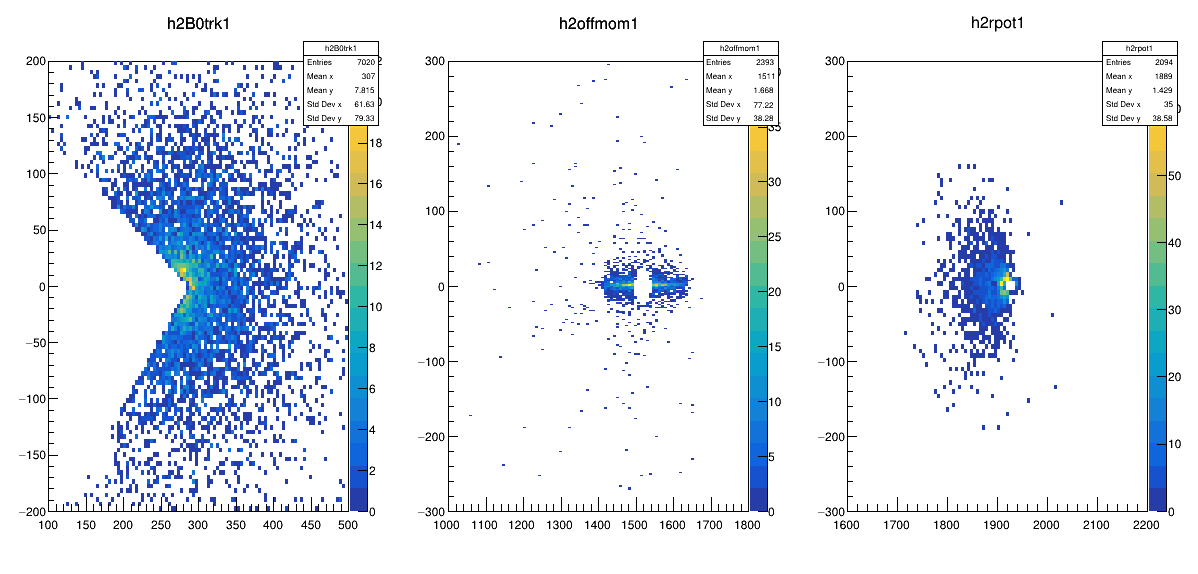 Initial studies
Protons, gaus,  275GeV +/- 20 GeV, cone 0mrad
Roman Pots
B0
OFFMom
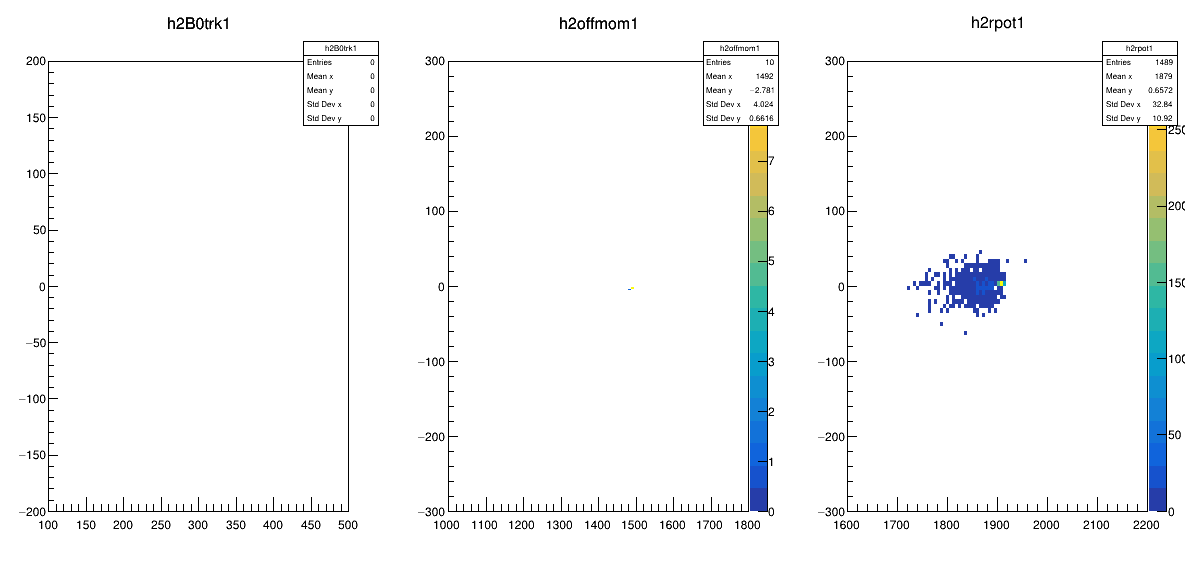 Initial studies
Protons, gaus,  275GeV +/- 20 GeV, cone 10mrad
+/- 20GeV, 
10mrad angular  div
+/- 20GeV, 
0mrad angular  div
+/- 1GeV, 
10mrad angular  div
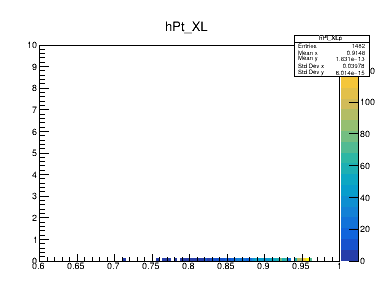 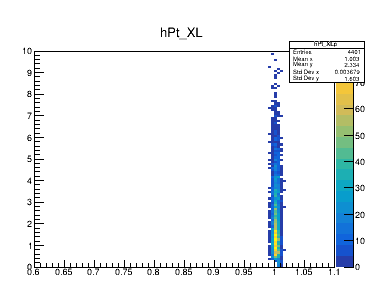 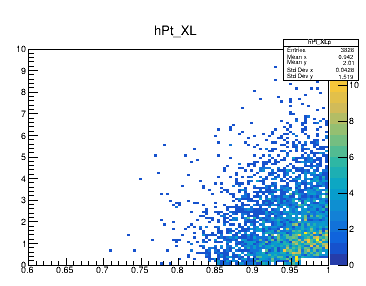 PT
PT
PT
XL
XL
XL
Highly depends on
RP location
RPs
Need to finetune position of RPs at the 2nd focus region. 10sigma( where?)  + X (mm)?
Beam envelop
Beam envelop
2nd  focus
Conclusions and plans
IP8 ( current setup with 50mrad crossing angle) is implemented in g4e ( implementation in EICROOT and Fun4all are on the way) . Also very soon will be a new version with 35mrad crossing angle. 

Finetune position of sub-detectors ( mainly RPs) 

Need MC samples with 50mrad and 35mrad crossing ! ( DVCS, etc) 

Neutron cone  acceptance 

Start working on the beampipe design.
Backup
G4e FF implementation
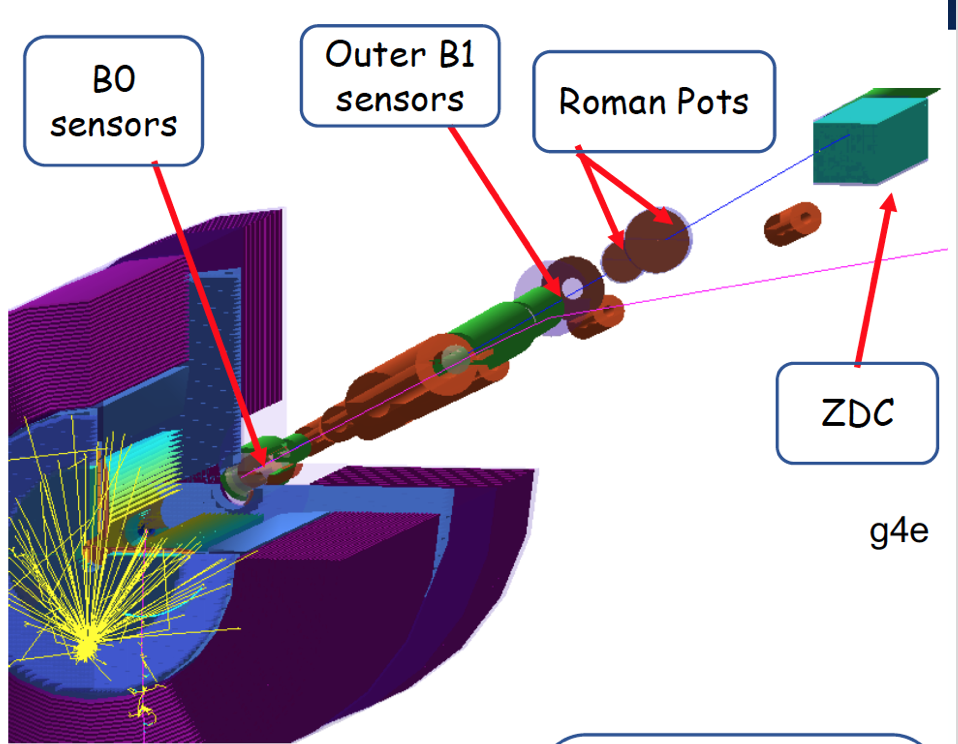 Currently implemented: 
switch between IPs  via control card
Text file from accelerator lattice with main parameters ( Size, field, position, rotation)  is converted into the geant4 objects with a corresponding magnetic field (QUADs, DIPOLE) 
 Particle gun ( cone of particles  with  smeared vertex, or initial angle, or momenta) to mimic accelerator parameters at IP 
g4e can run  PYTHIA, HEPMC, BEAGLE  file types of event generators  (need a proper crossing angle for FF area studies) 
Si sensitive detectors for B0, OFFM and  RPs ; 
EMCAL/HCAL for ZDC  ( two EMCAL versions Glass and FoCAL)
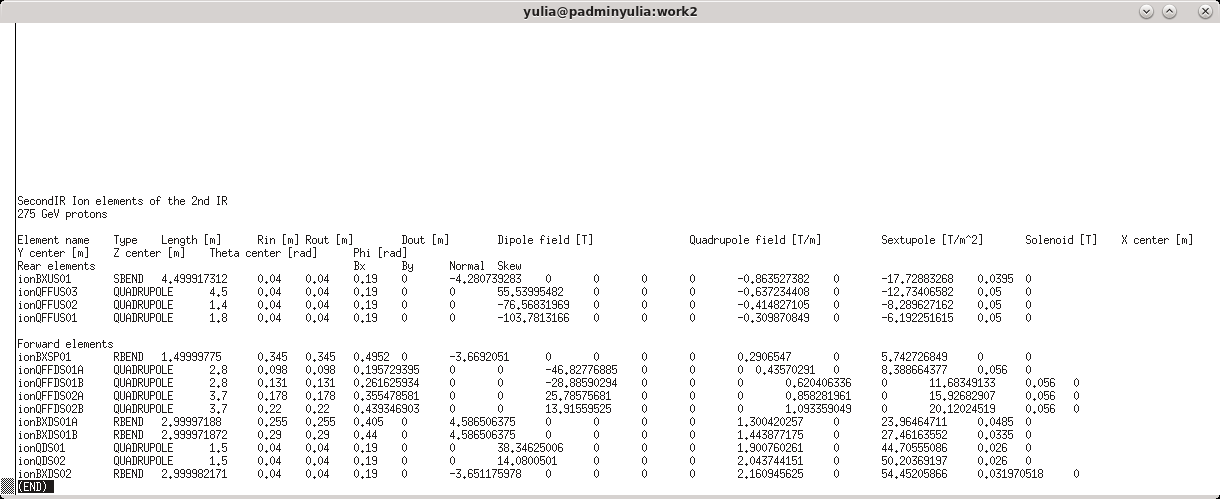 CADMesh for g4e  ( Beampipe implementation)
D. Romanov
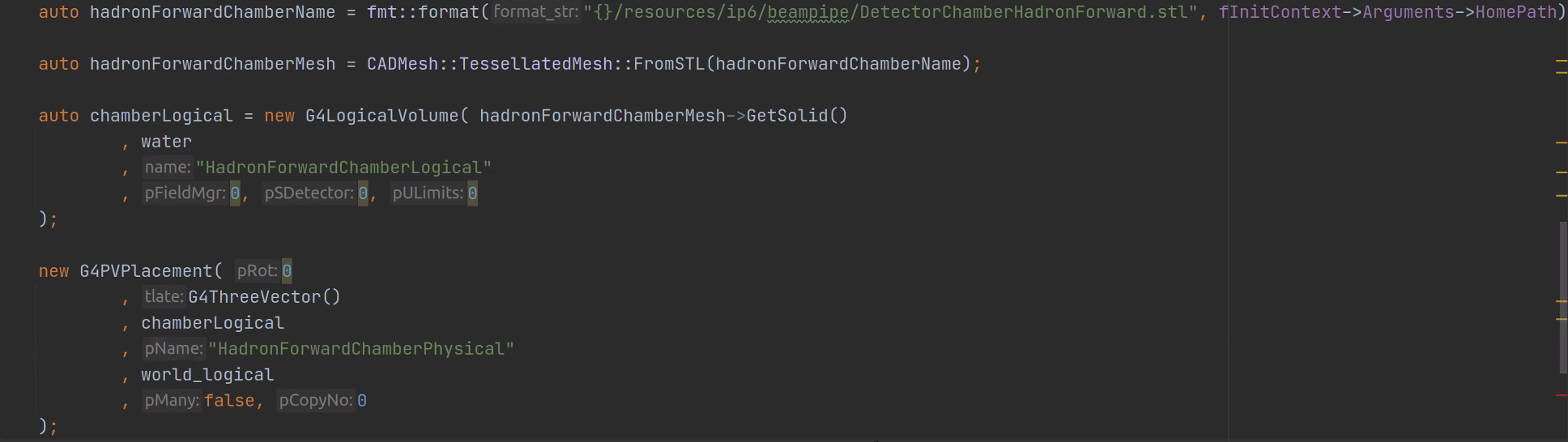 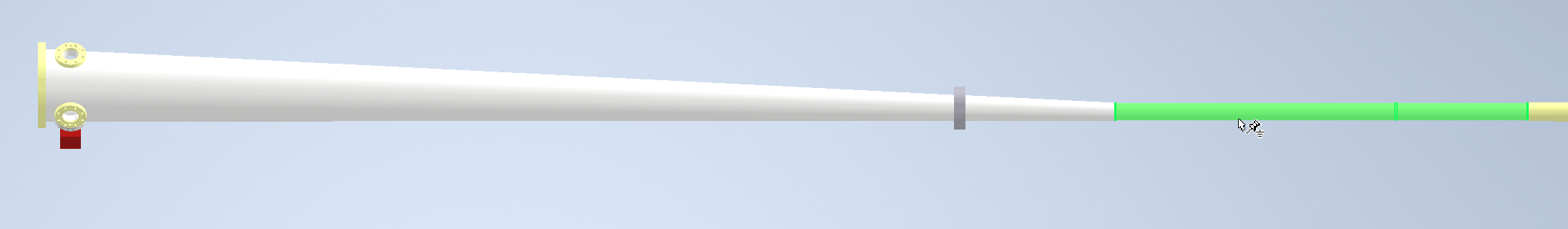 STEP file – the whole assembly
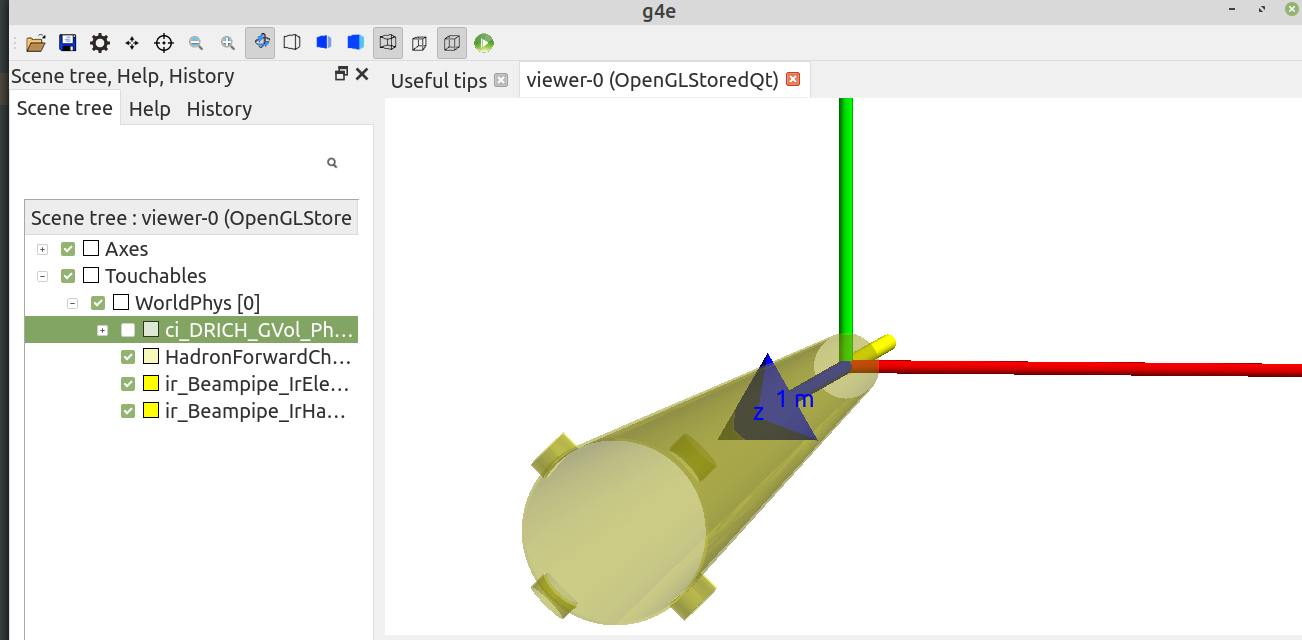 CADMesh
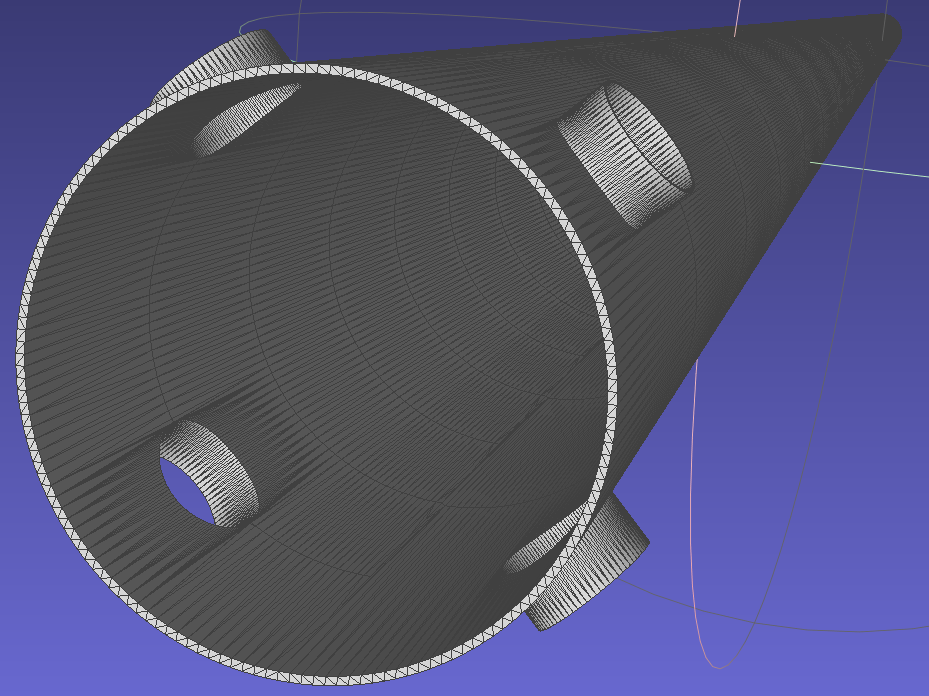 Boundary Representation (BREP) tessellation